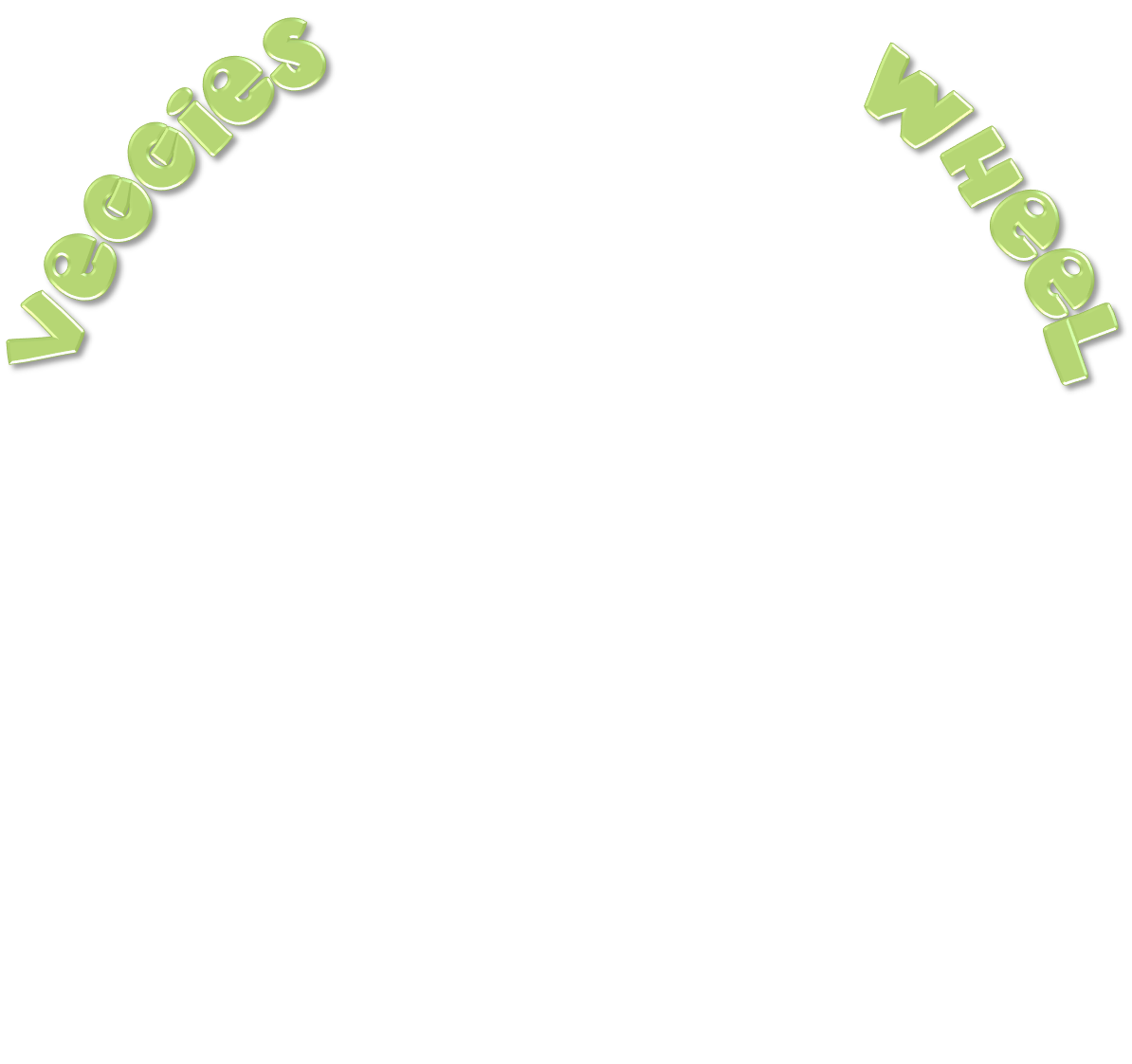 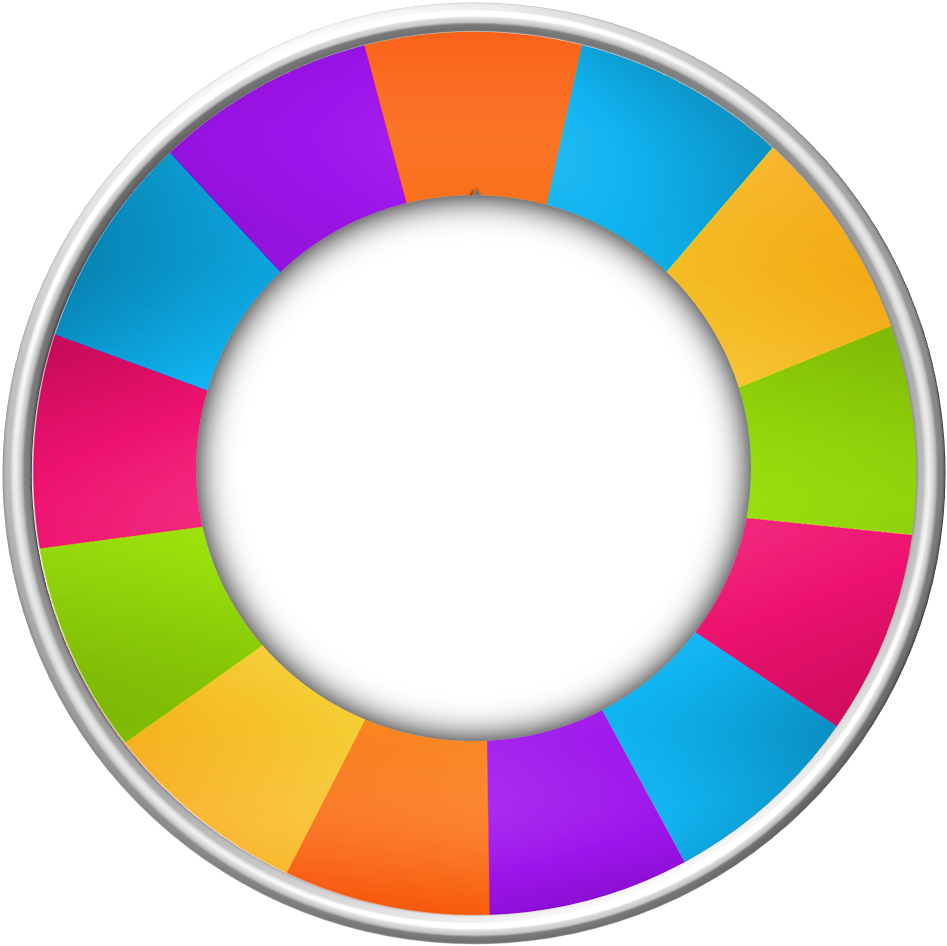 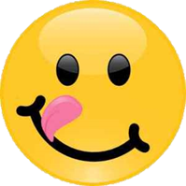 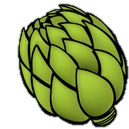 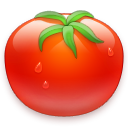 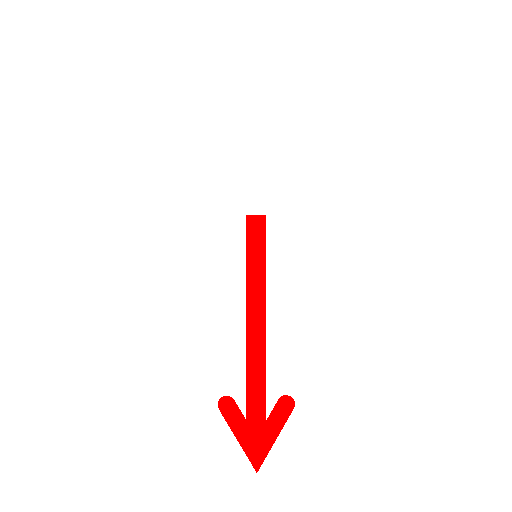 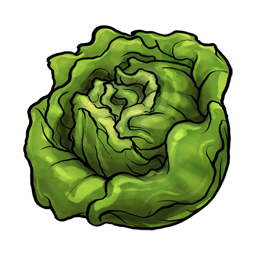 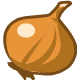 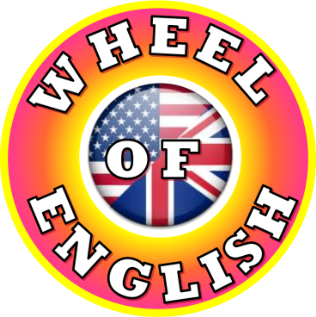 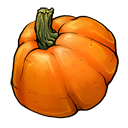 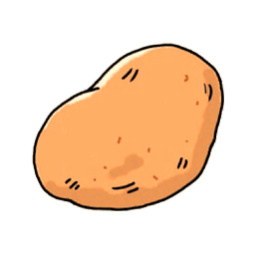 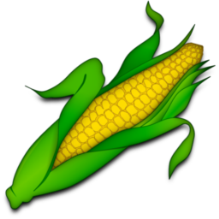 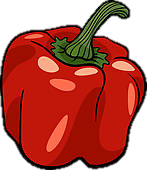 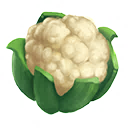 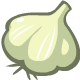 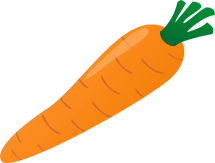 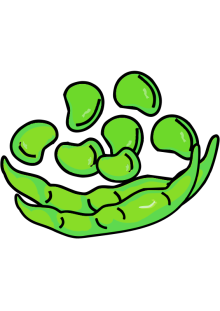 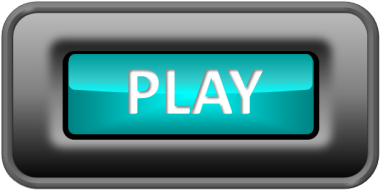 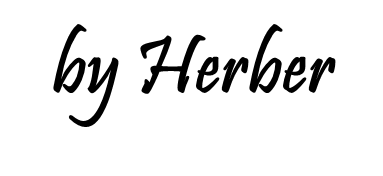 Spin the wheel and click the right word
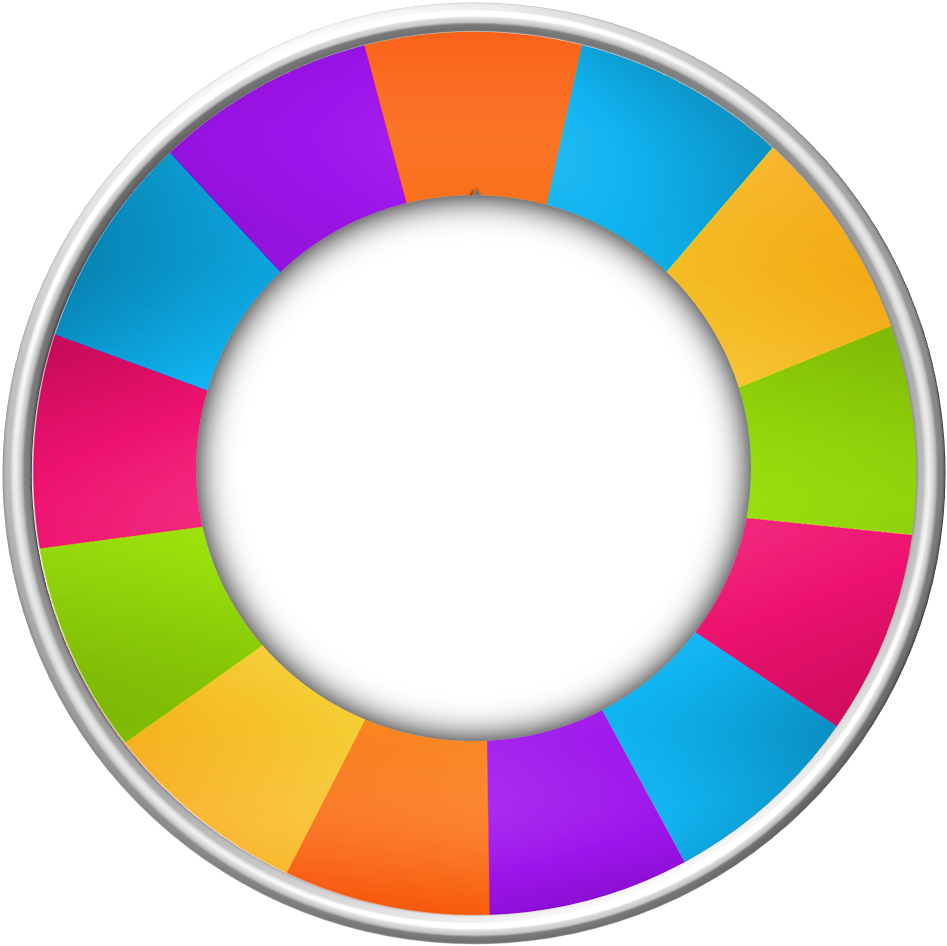 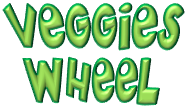 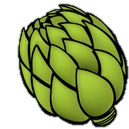 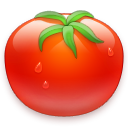 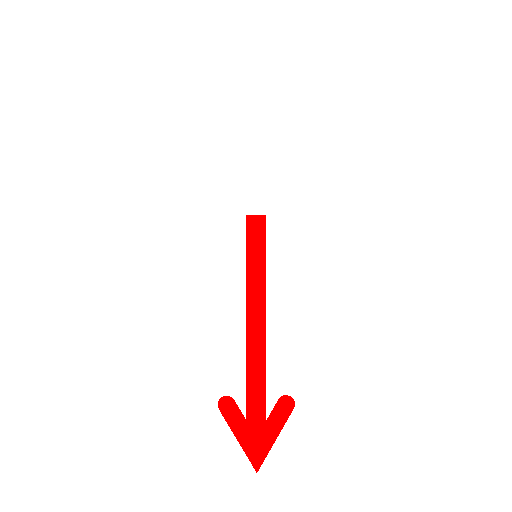 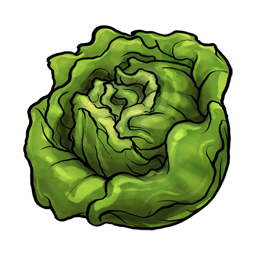 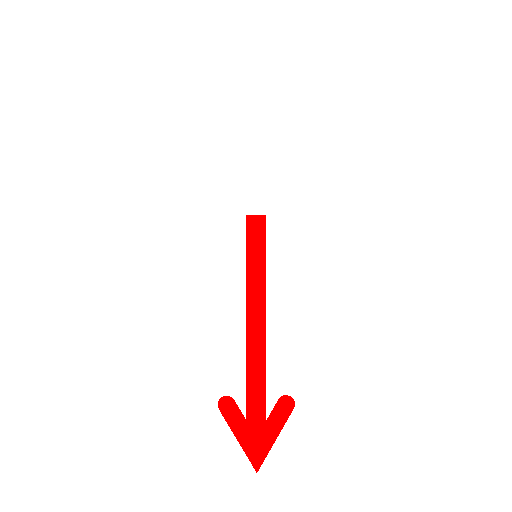 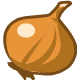 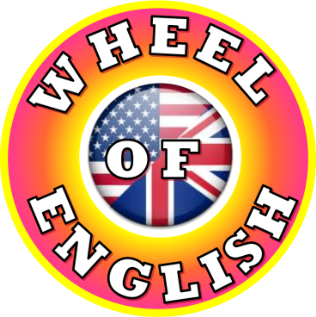 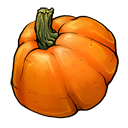 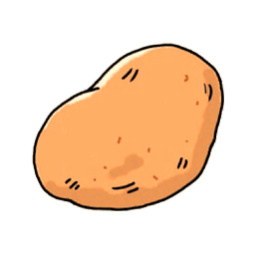 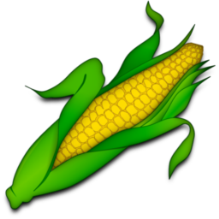 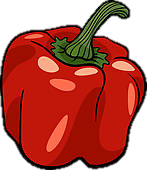 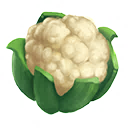 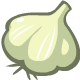 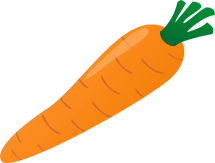 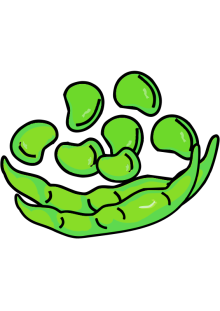 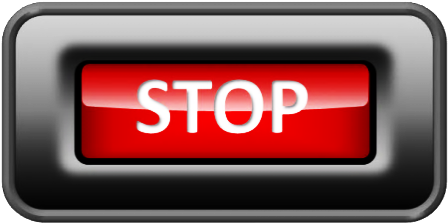 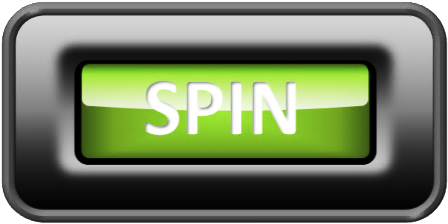 Spin the wheel and click the right word
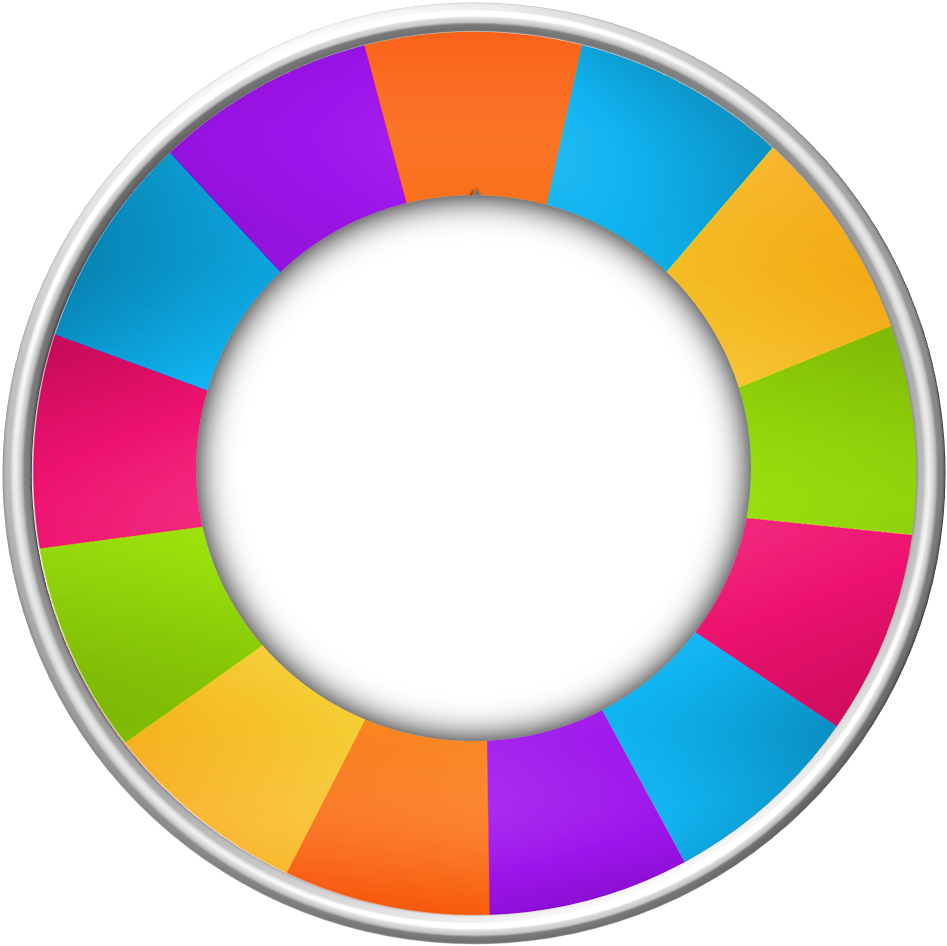 tomato
pepper
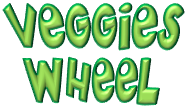 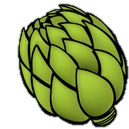 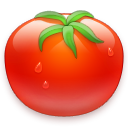 potato
carrot
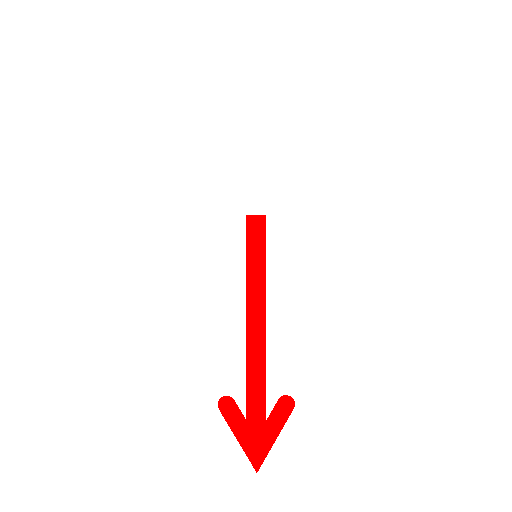 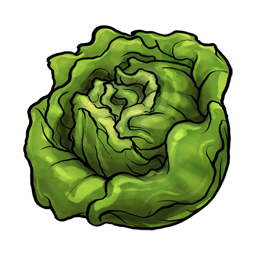 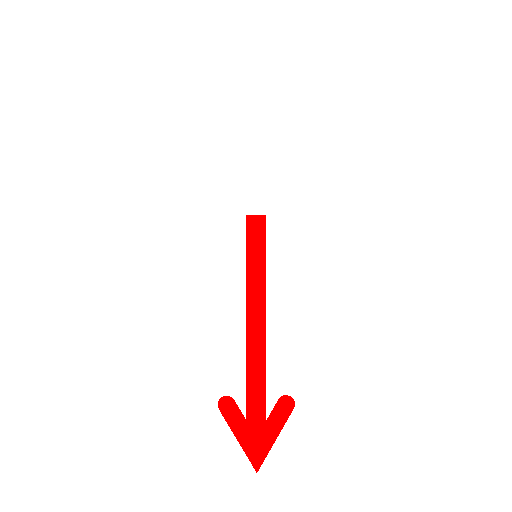 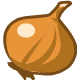 pumpkin
beans
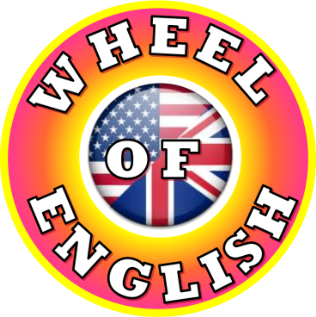 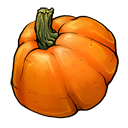 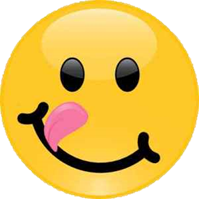 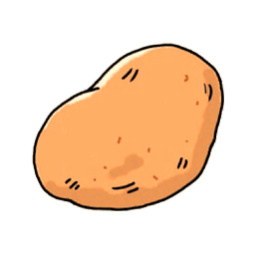 corn
artichoke
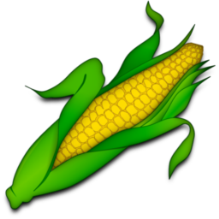 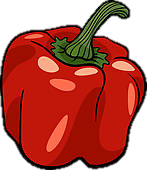 garlic
cauliflower
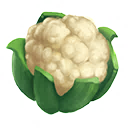 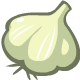 onion
lettuce
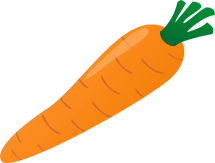 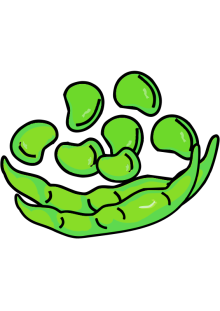 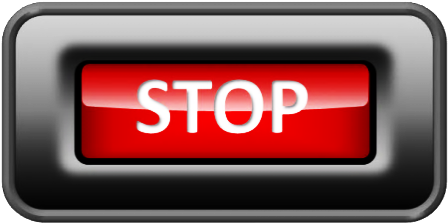 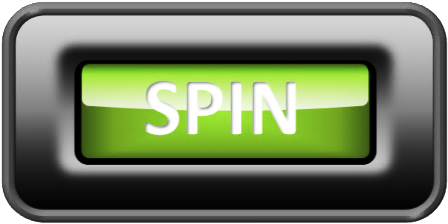 Spin the wheel and click the right word
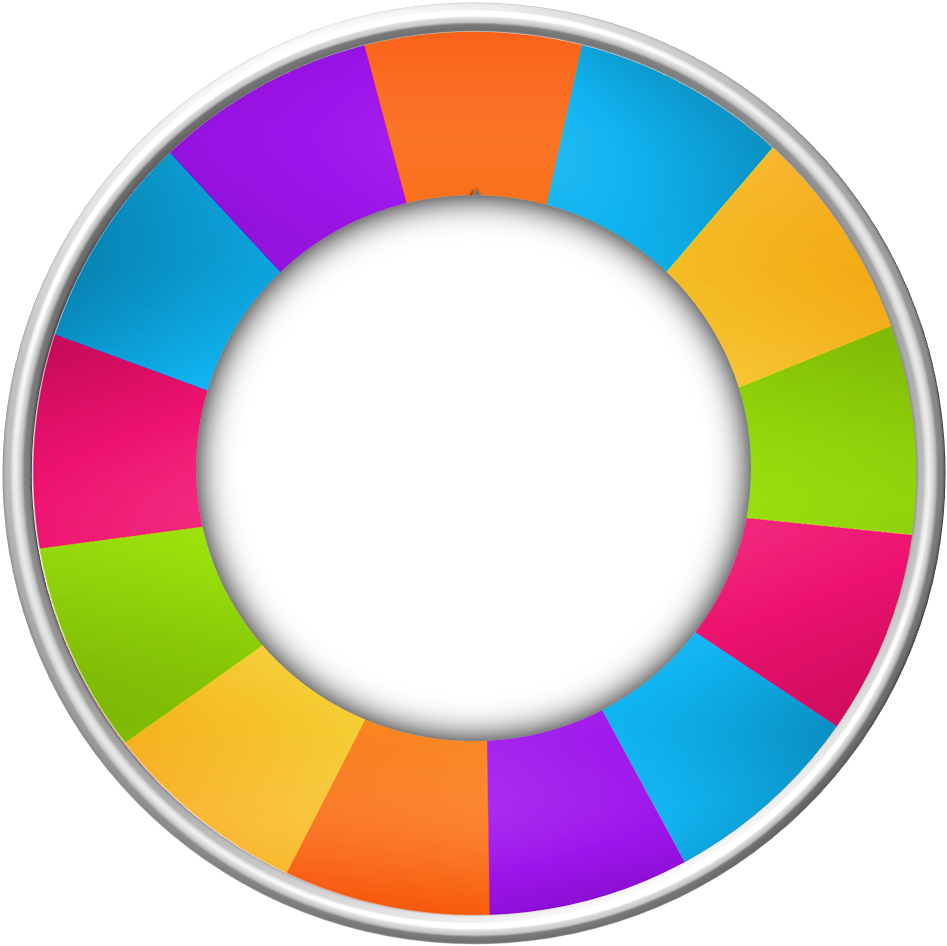 tomato
pepper
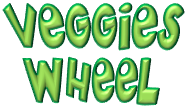 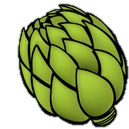 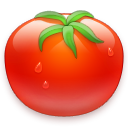 potato
carrot
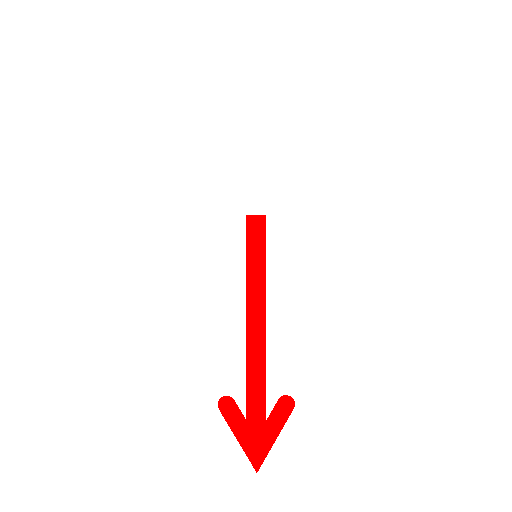 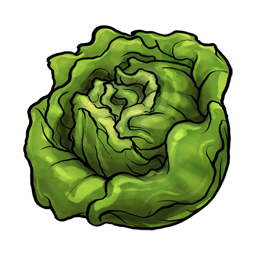 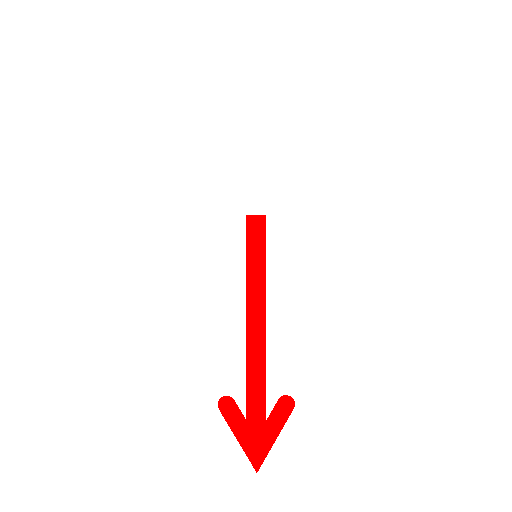 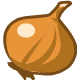 pumpkin
beans
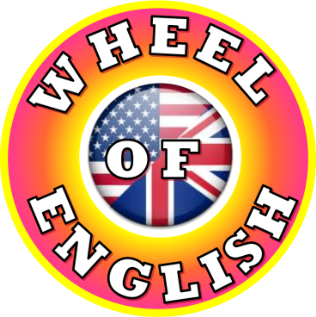 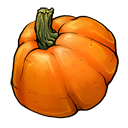 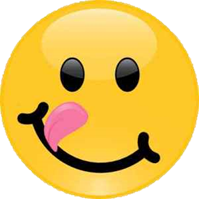 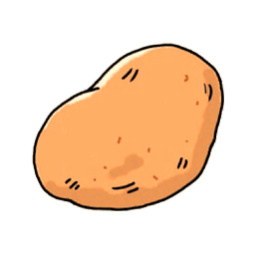 corn
artichoke
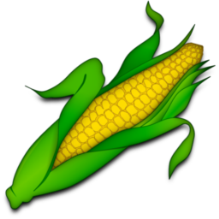 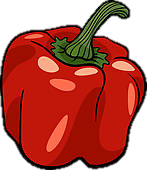 garlic
cauliflower
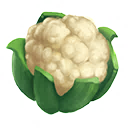 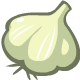 onion
lettuce
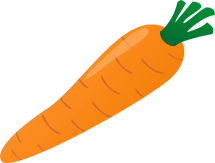 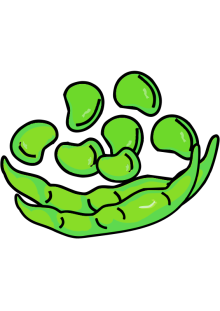 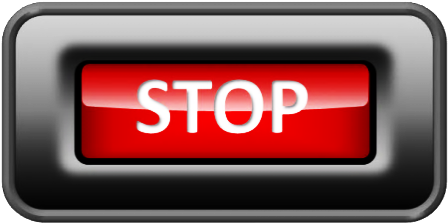 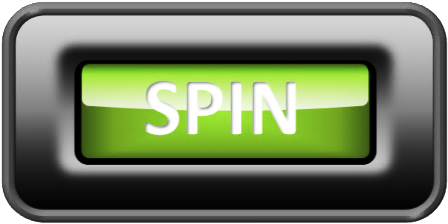 Spin the wheel and click the right word
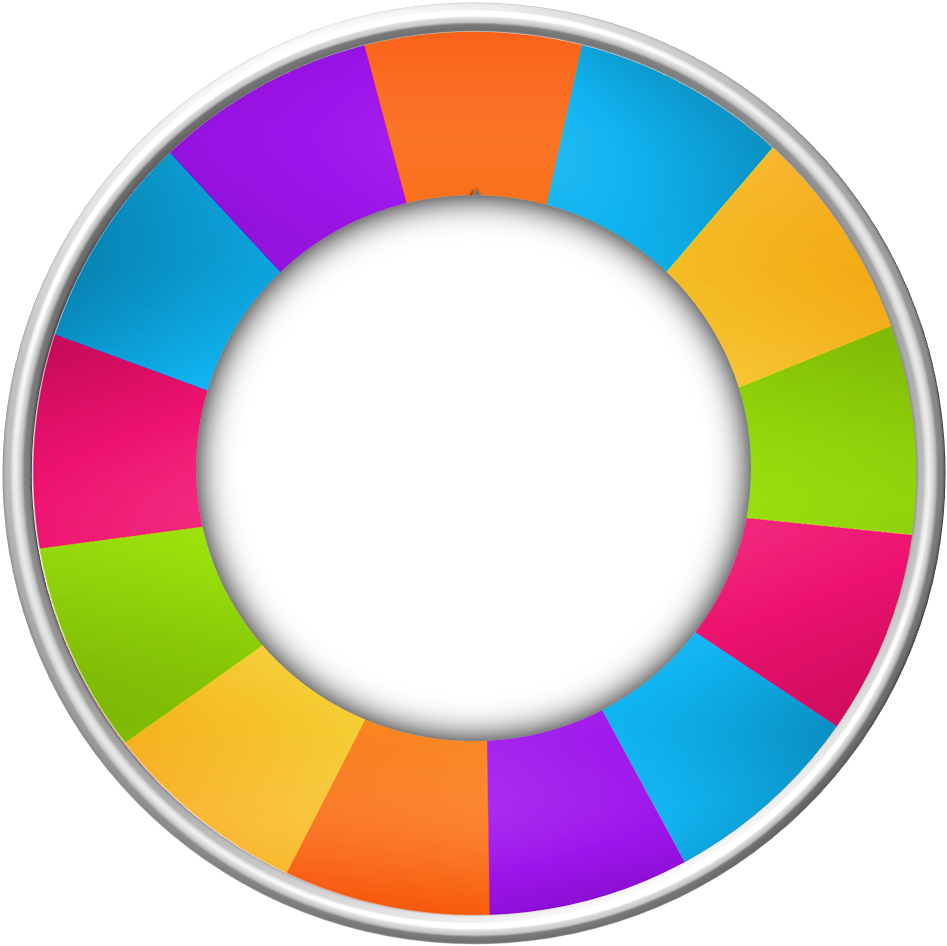 tomato
pepper
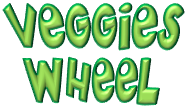 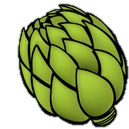 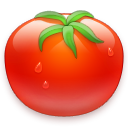 potato
carrot
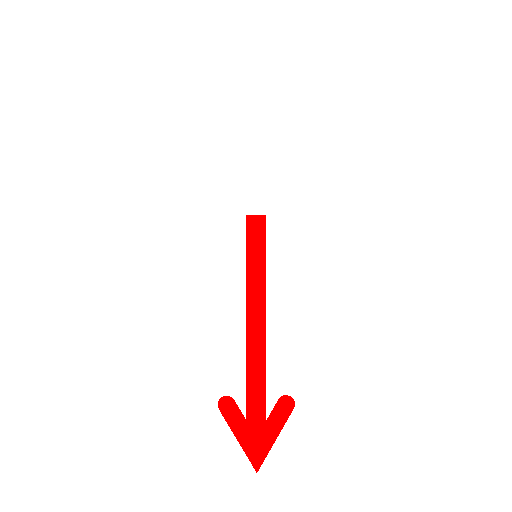 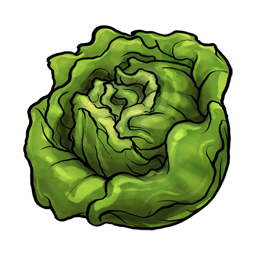 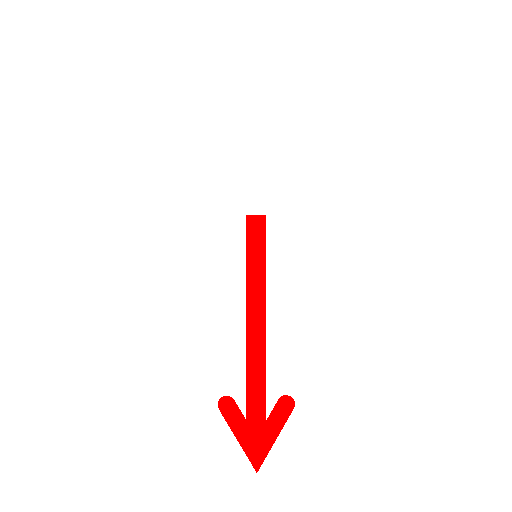 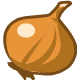 pumpkin
beans
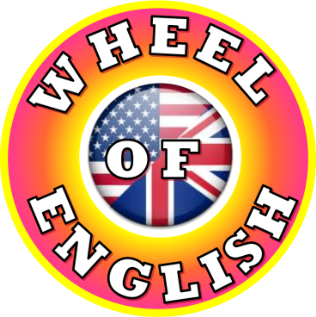 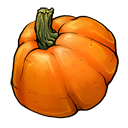 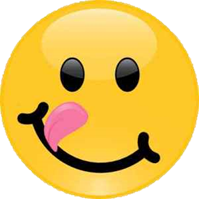 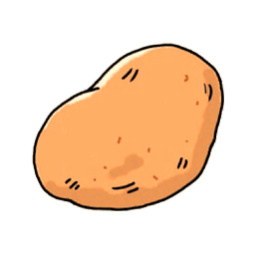 corn
artichoke
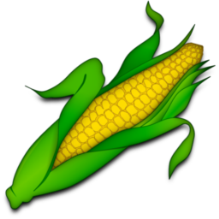 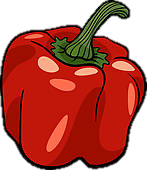 garlic
cauliflower
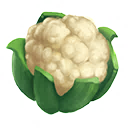 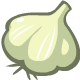 onion
lettuce
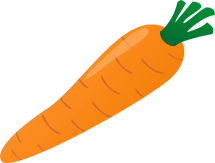 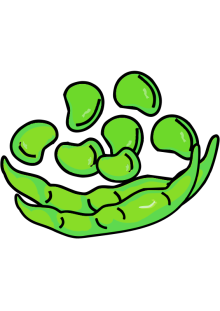 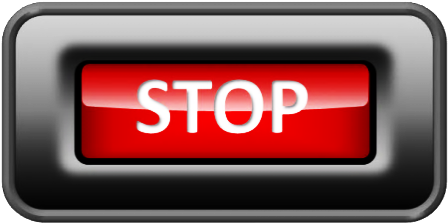 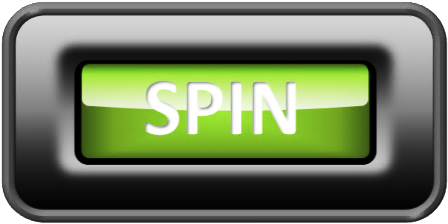 Spin the wheel and click the right word
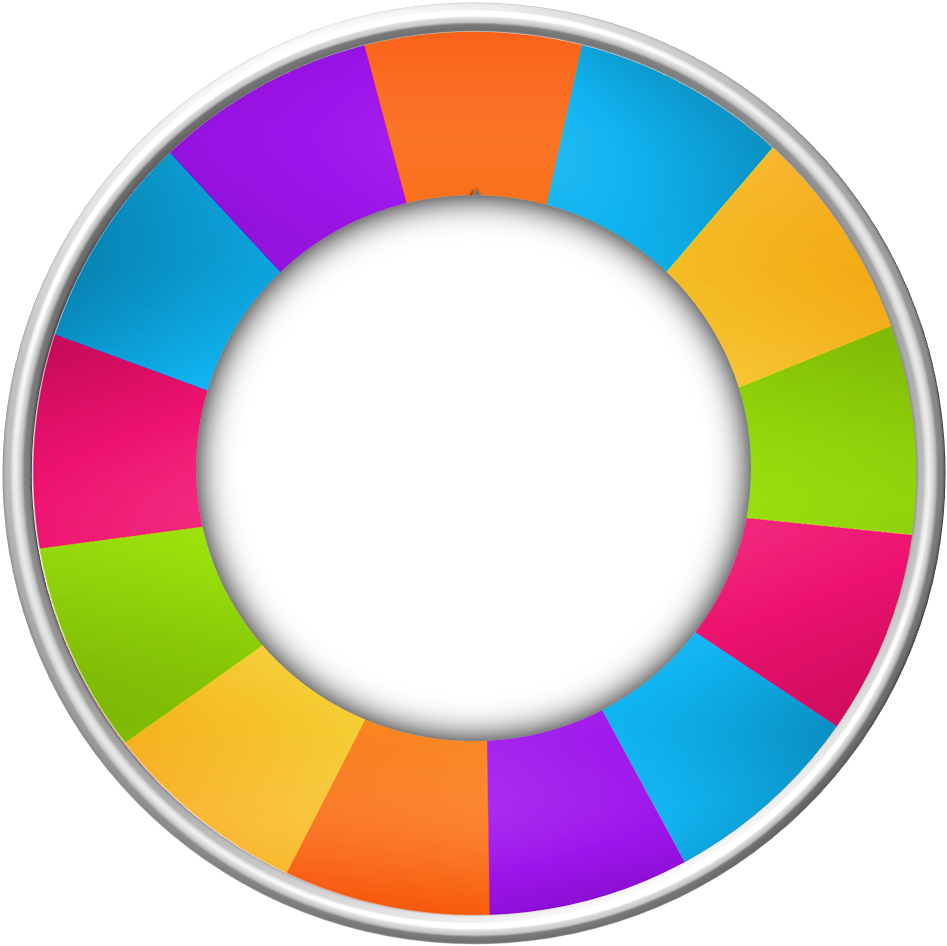 tomato
pepper
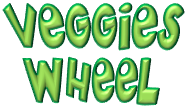 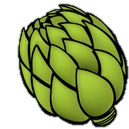 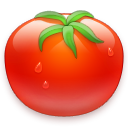 potato
carrot
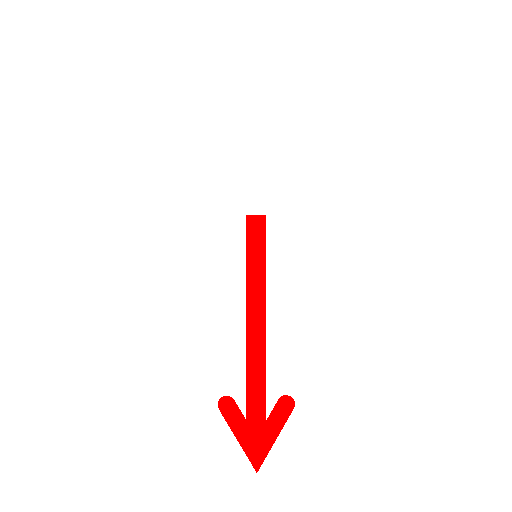 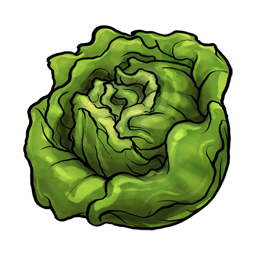 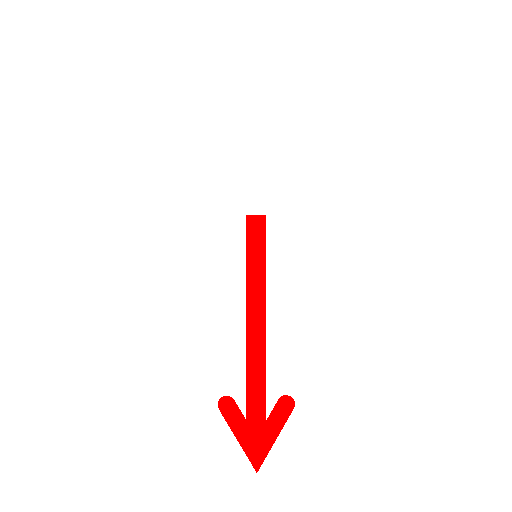 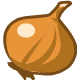 pumpkin
beans
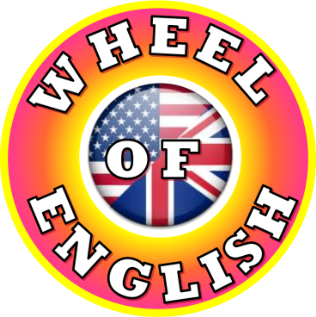 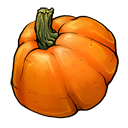 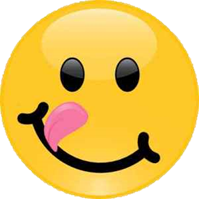 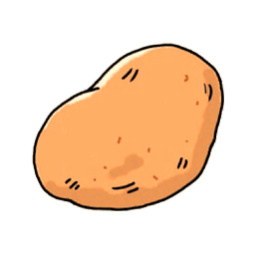 corn
artichoke
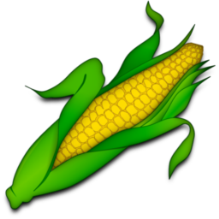 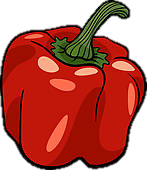 garlic
cauliflower
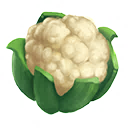 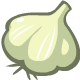 onion
lettuce
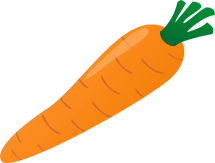 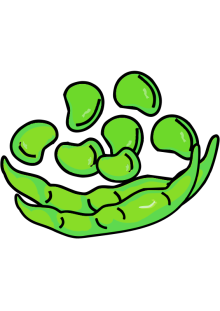 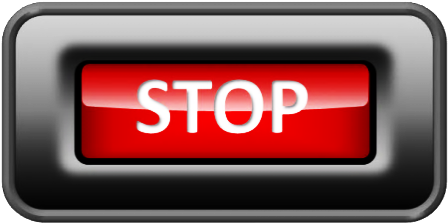 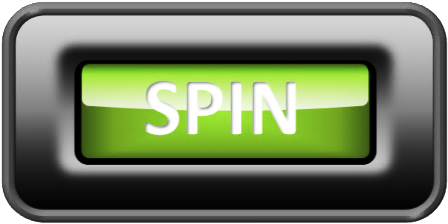 Spin the wheel and click the right word
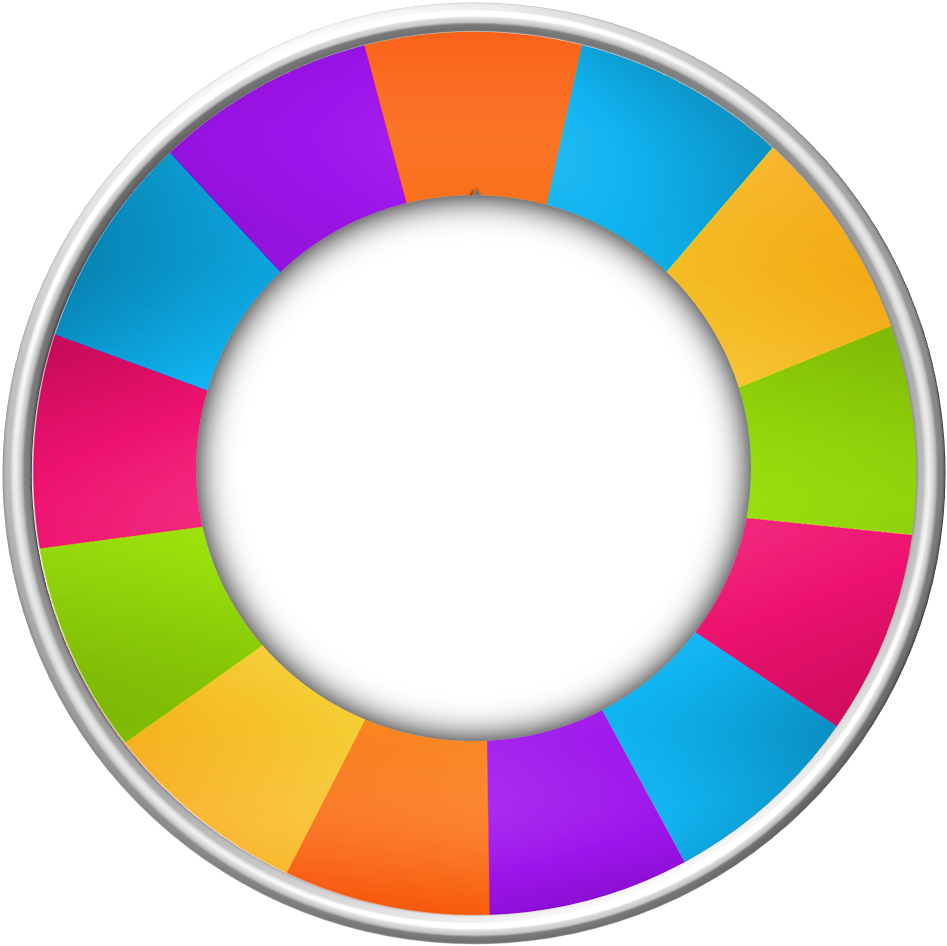 tomato
pepper
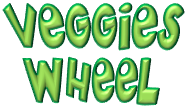 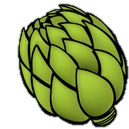 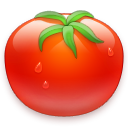 potato
carrot
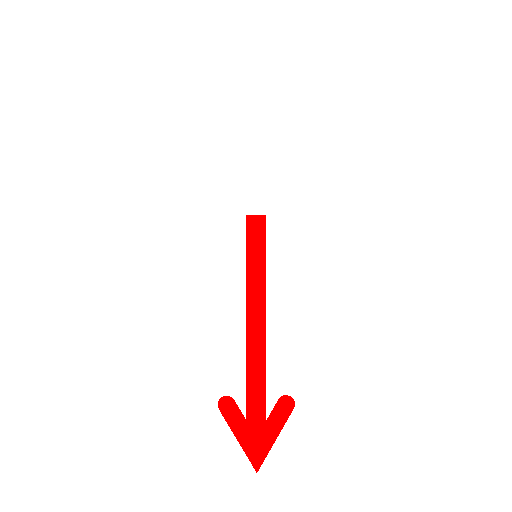 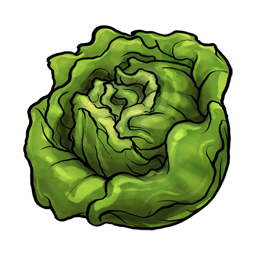 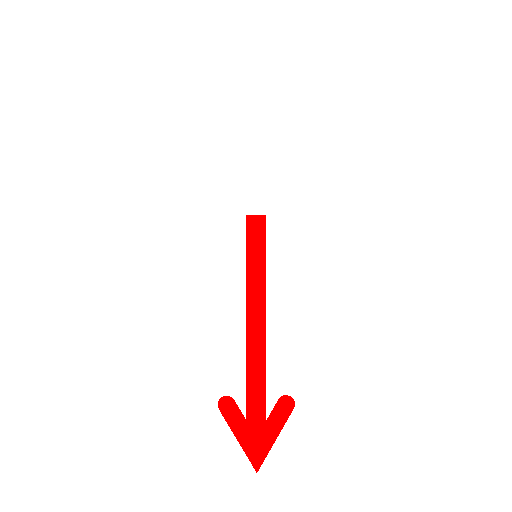 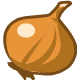 pumpkin
beans
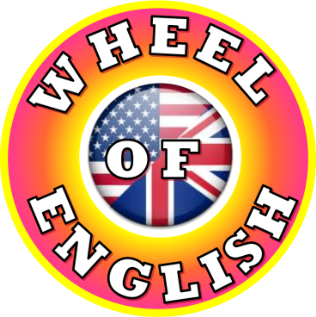 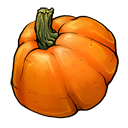 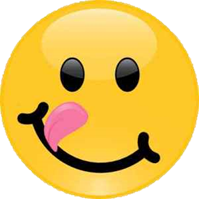 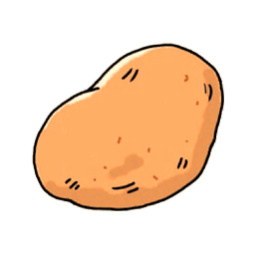 corn
artichoke
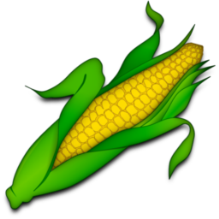 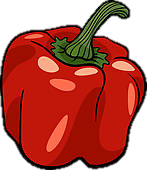 garlic
cauliflower
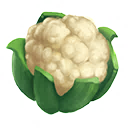 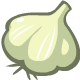 onion
lettuce
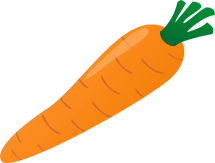 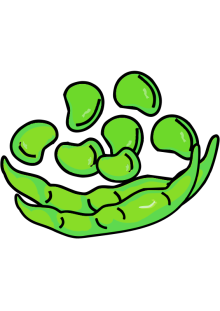 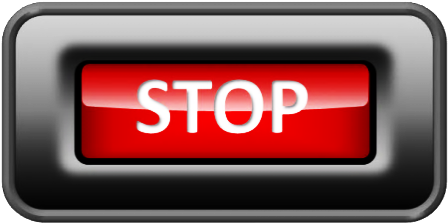 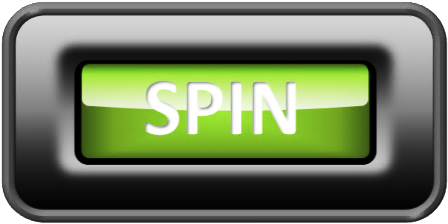 Spin the wheel and click the right word
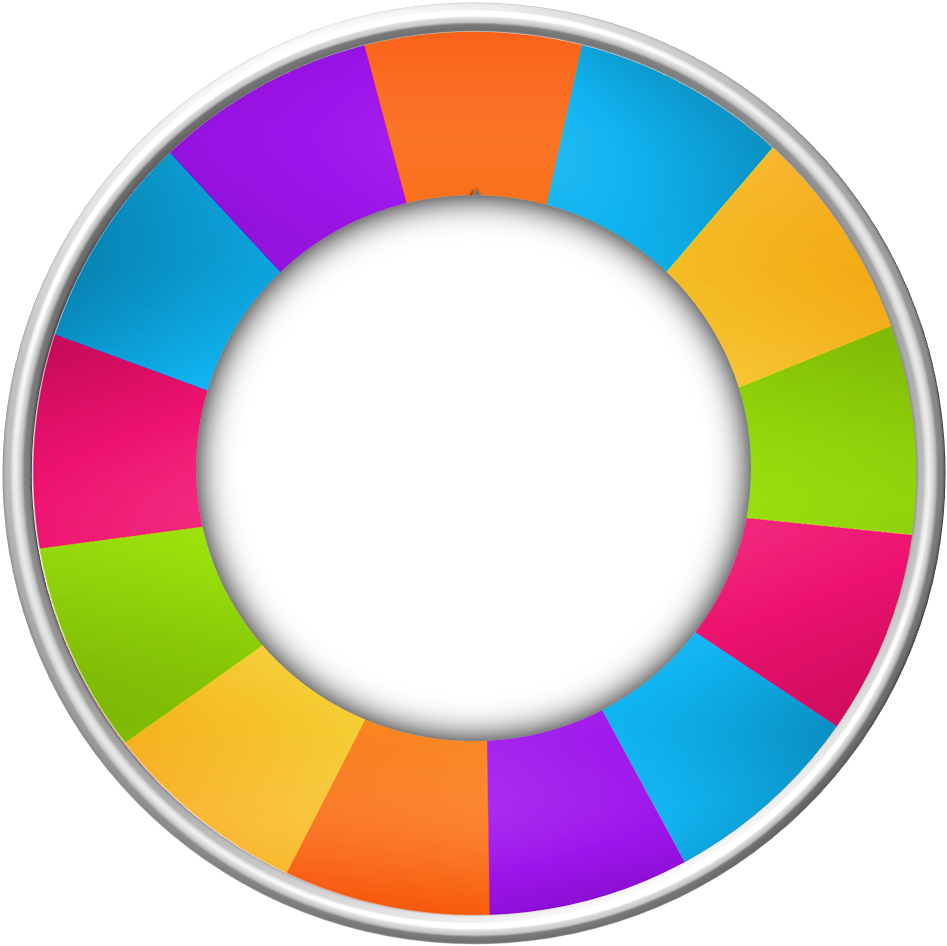 tomato
pepper
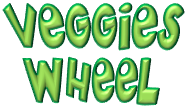 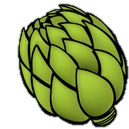 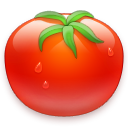 potato
carrot
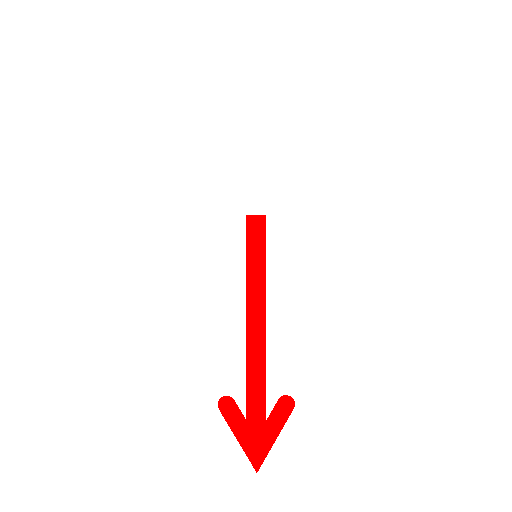 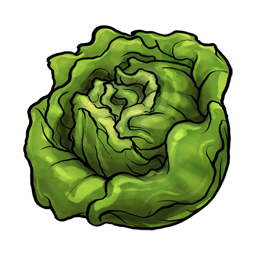 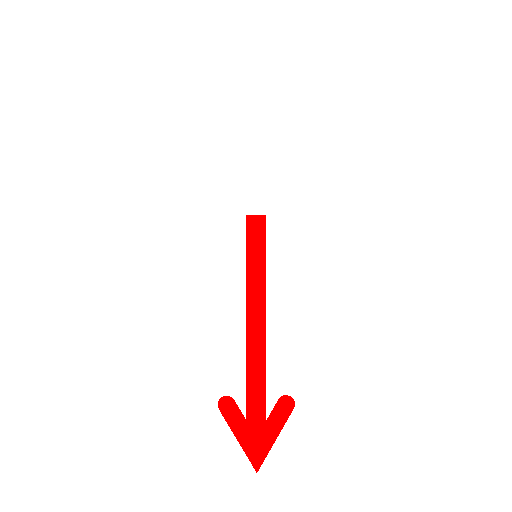 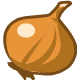 pumpkin
beans
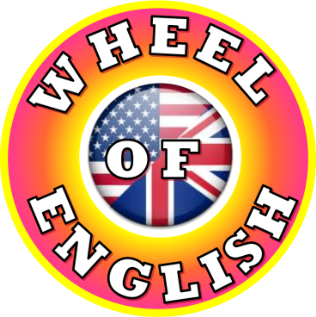 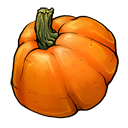 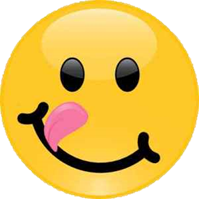 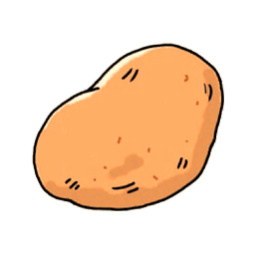 corn
artichoke
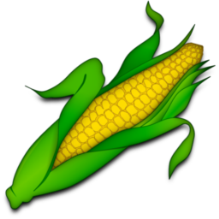 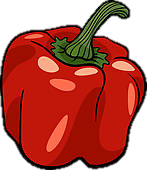 cauliflower
garlic
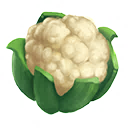 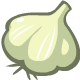 onion
lettuce
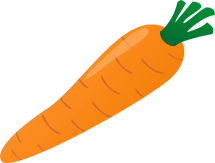 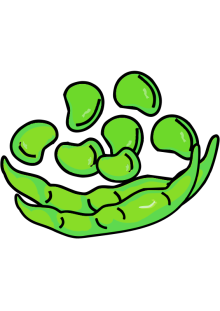 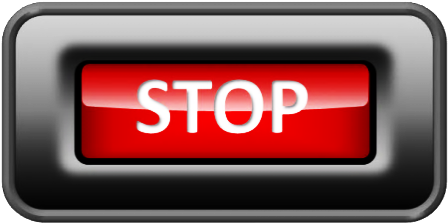 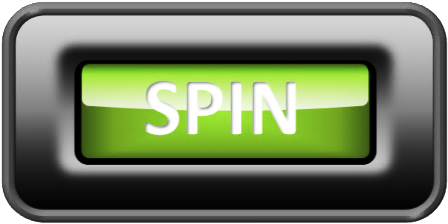 Spin the wheel and click the right word
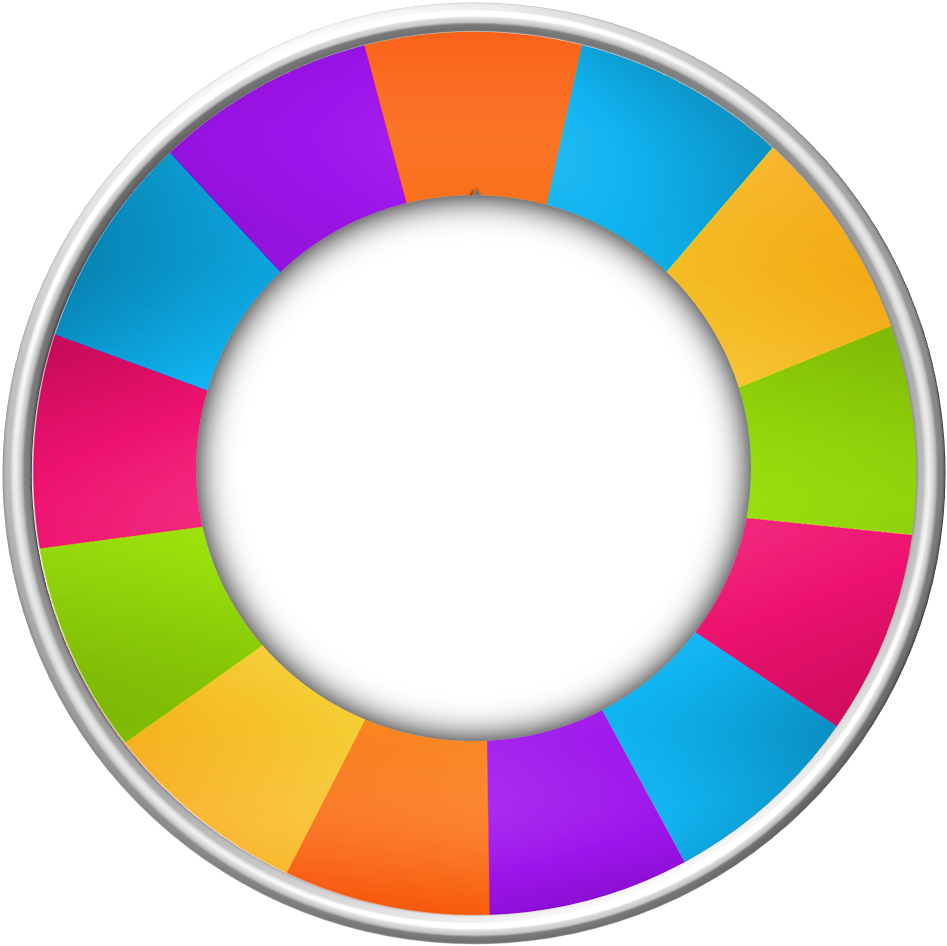 tomato
pepper
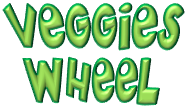 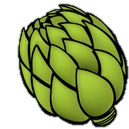 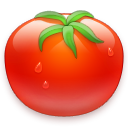 potato
carrot
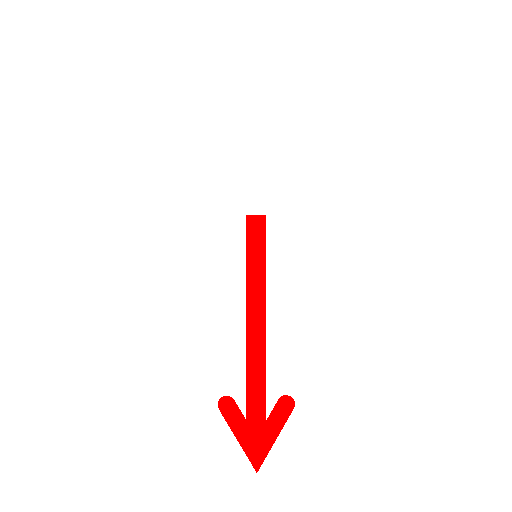 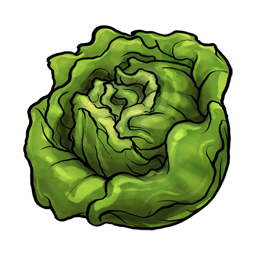 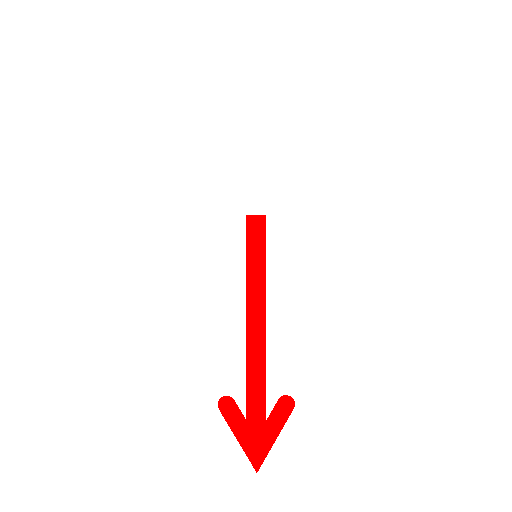 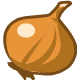 pumpkin
beans
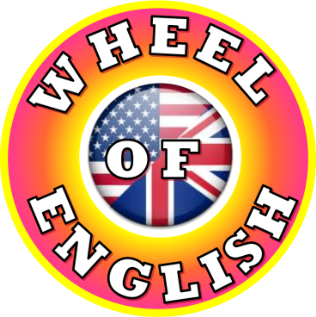 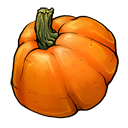 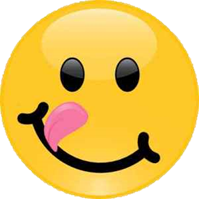 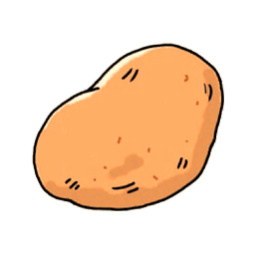 artichoke
corn
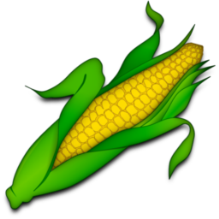 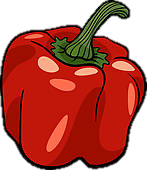 garlic
cauliflower
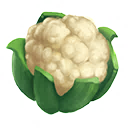 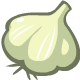 lettuce
onion
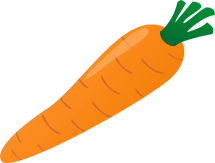 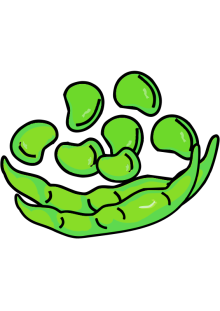 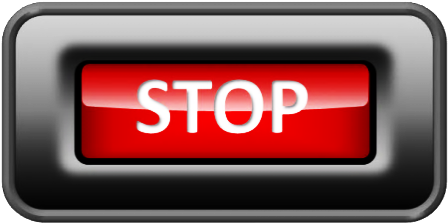 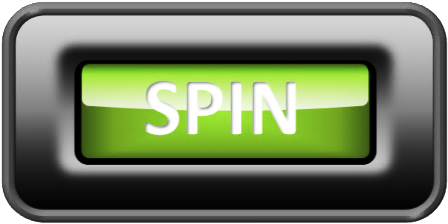 Spin the wheel and click the right word
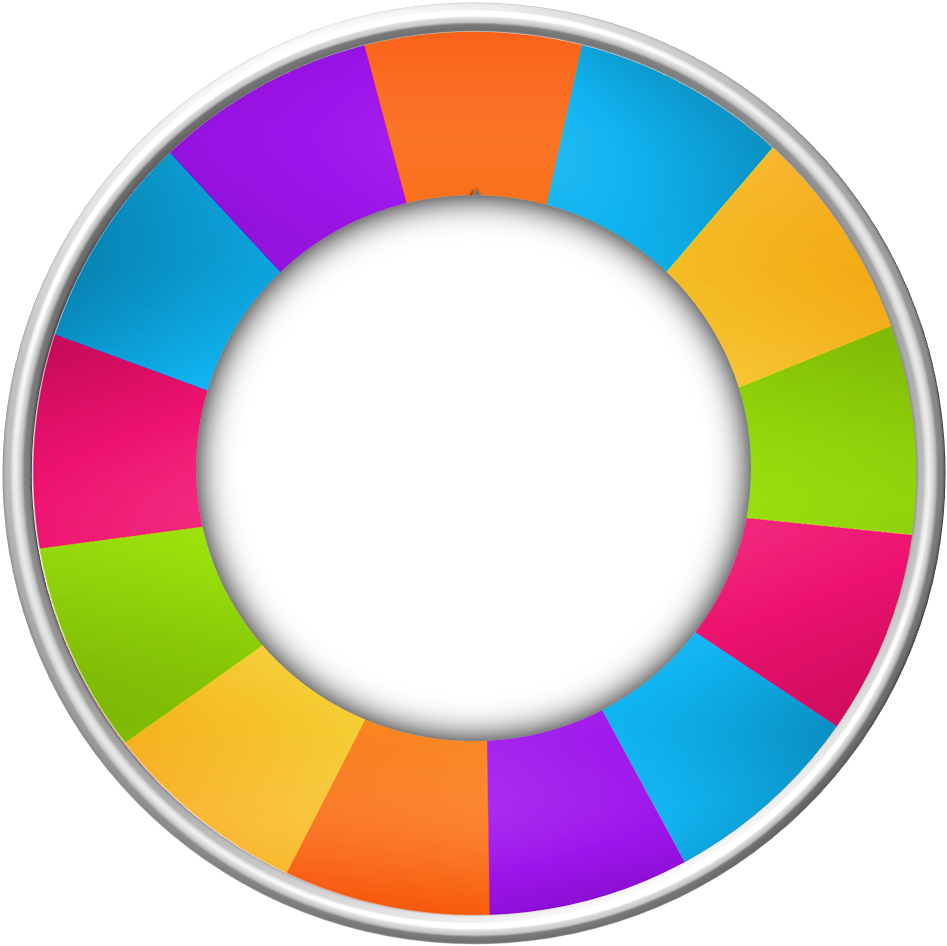 tomato
pepper
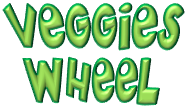 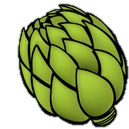 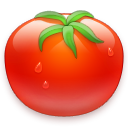 potato
carrot
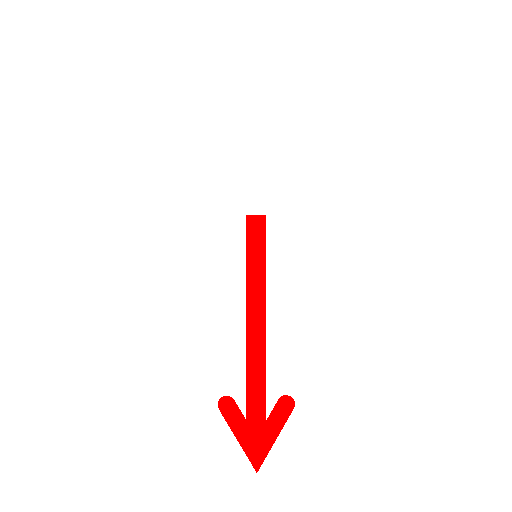 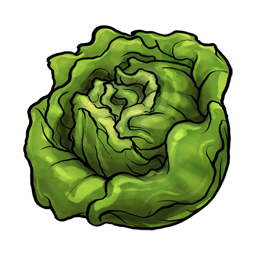 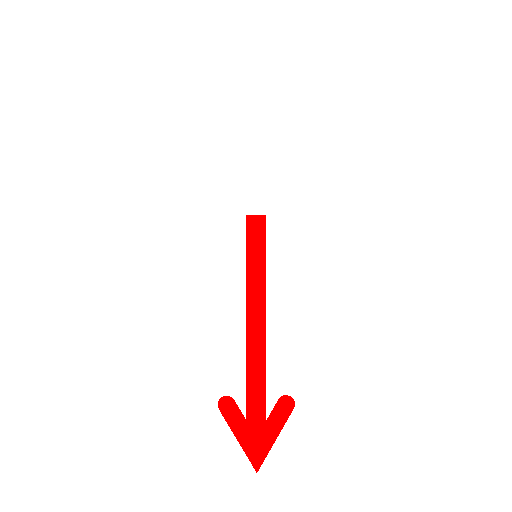 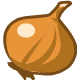 pumpkin
beans
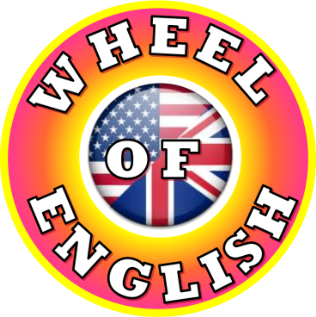 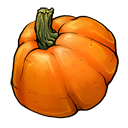 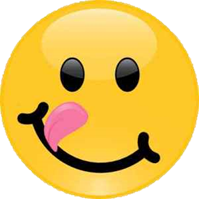 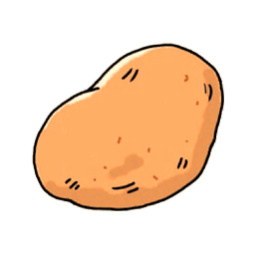 artichoke
corn
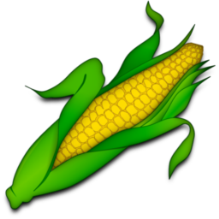 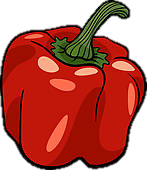 garlic
cauliflower
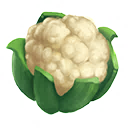 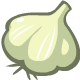 onion
lettuce
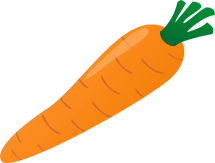 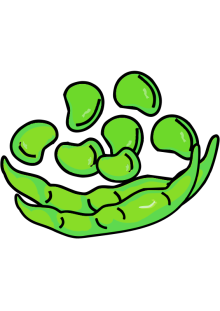 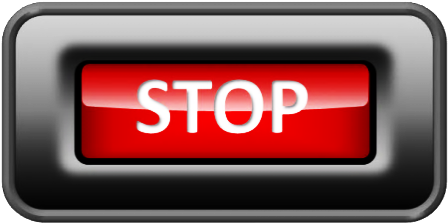 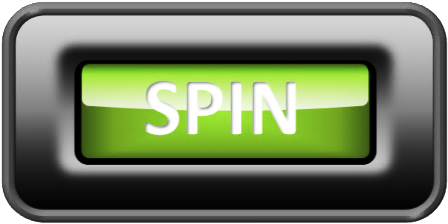 Spin the wheel and click the right word
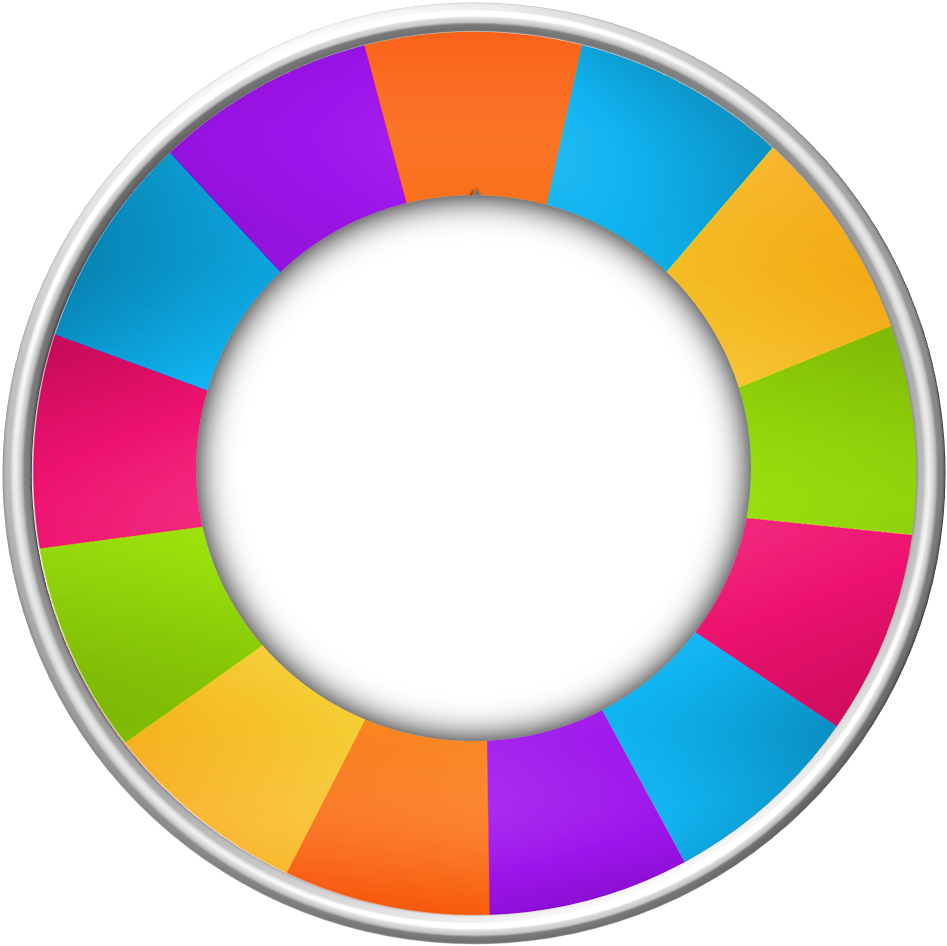 tomato
pepper
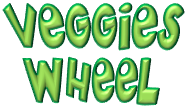 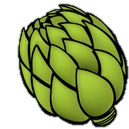 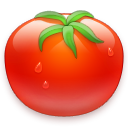 potato
carrot
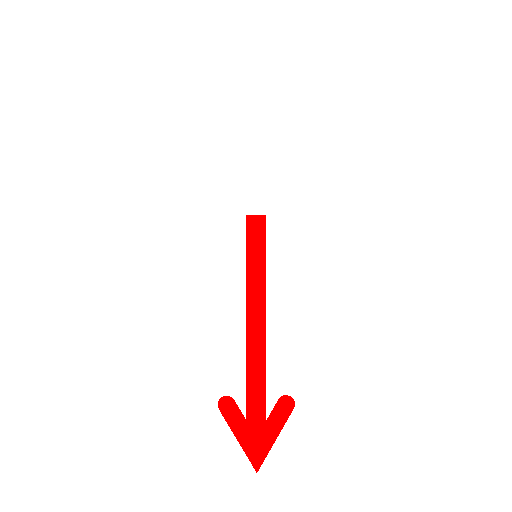 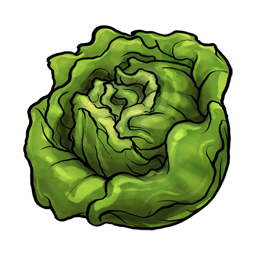 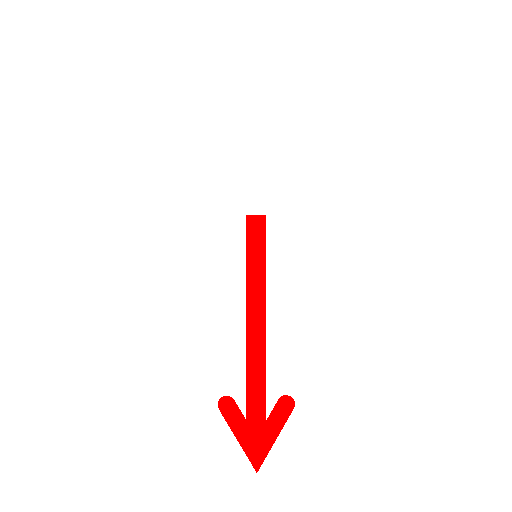 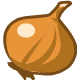 pumpkin
beans
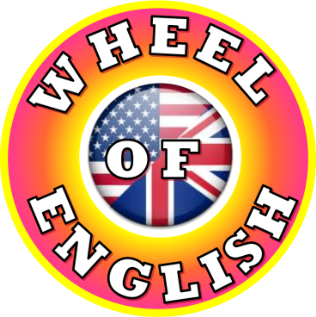 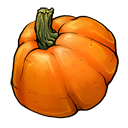 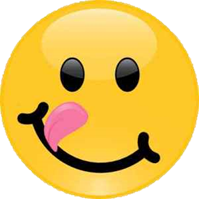 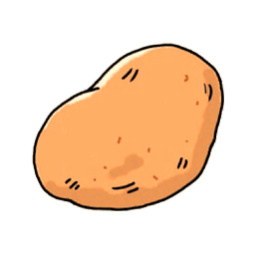 artichoke
corn
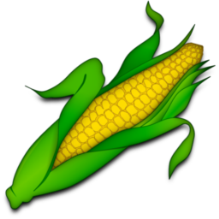 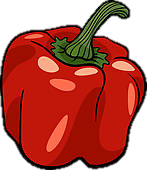 garlic
cauliflower
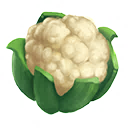 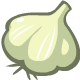 onion
lettuce
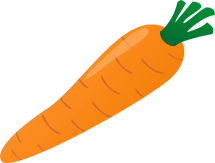 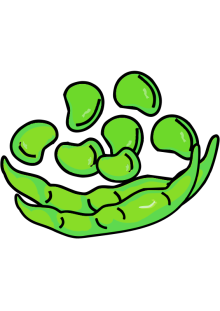 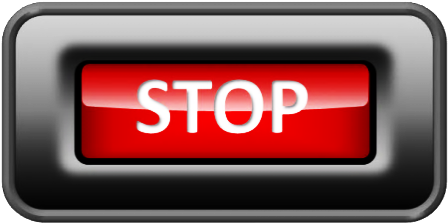 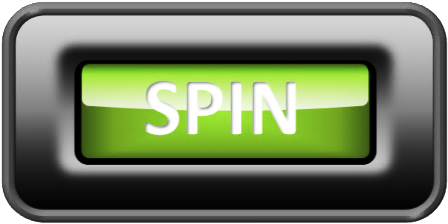 Spin the wheel and click the right word
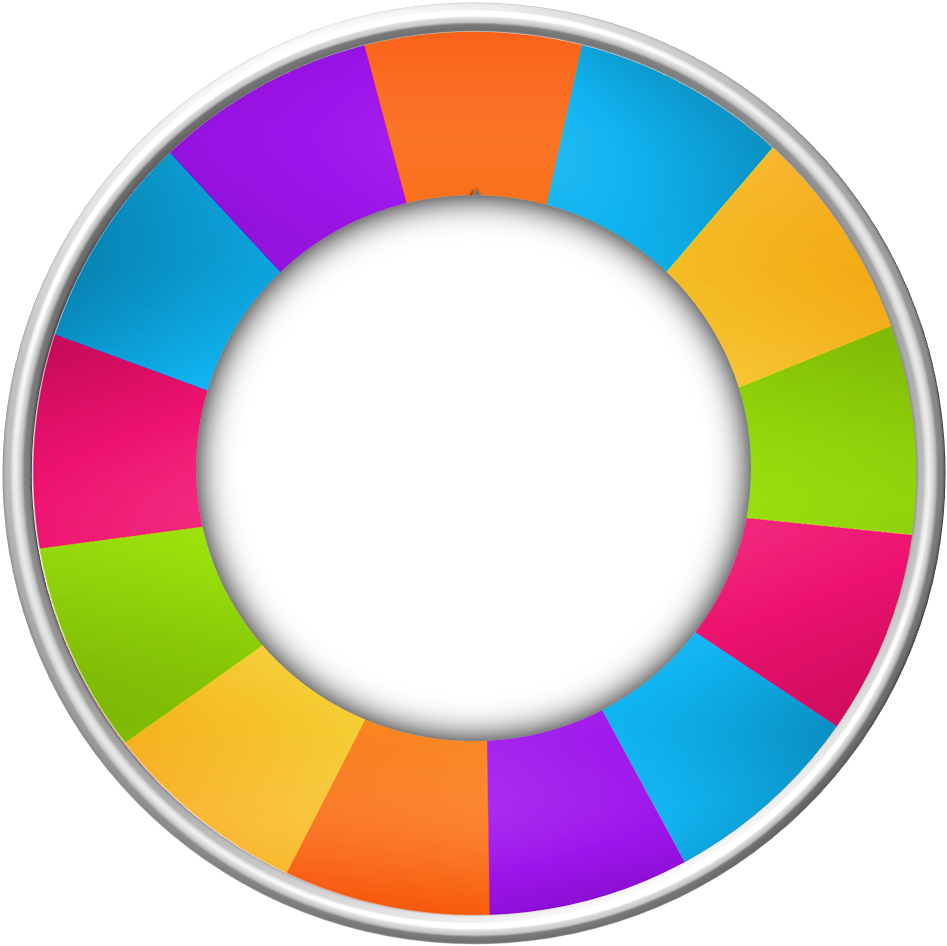 tomato
pepper
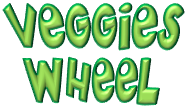 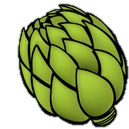 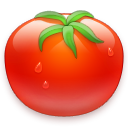 carrot
potato
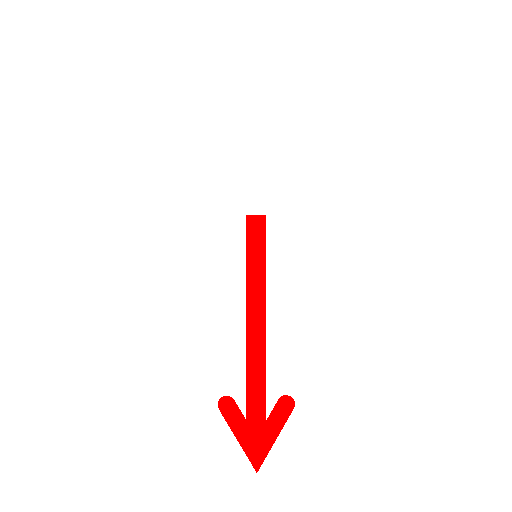 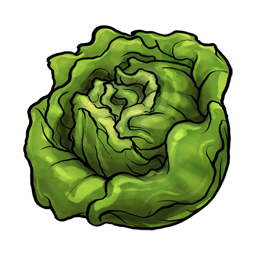 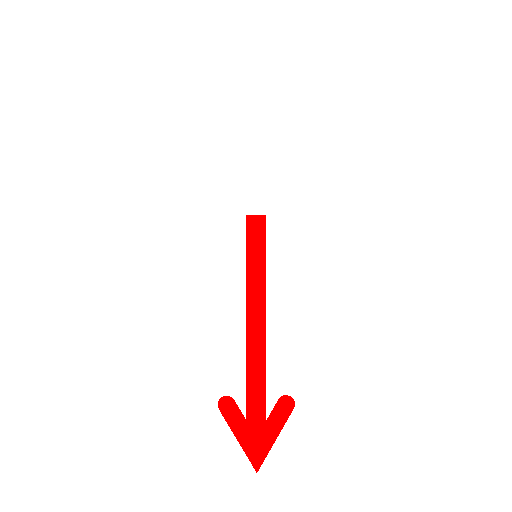 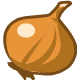 beans
pumpkin
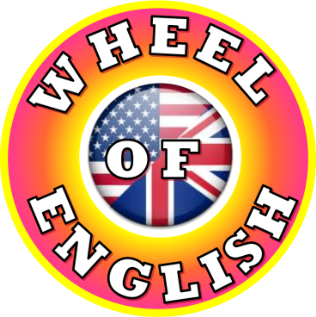 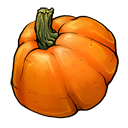 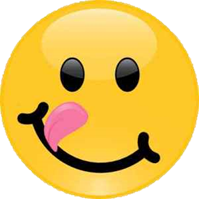 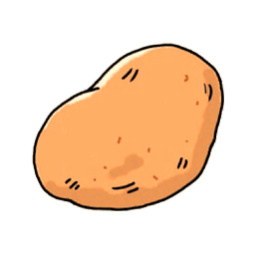 artichoke
corn
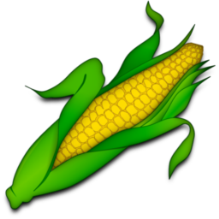 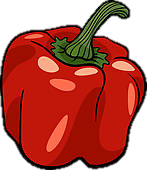 garlic
cauliflower
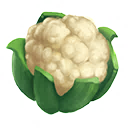 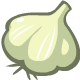 onion
lettuce
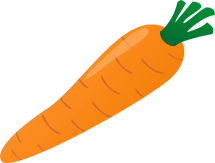 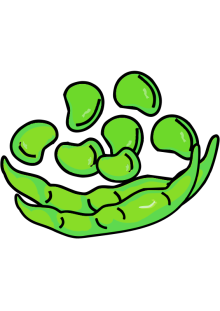 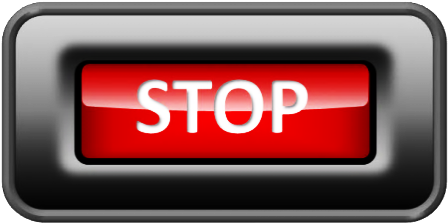 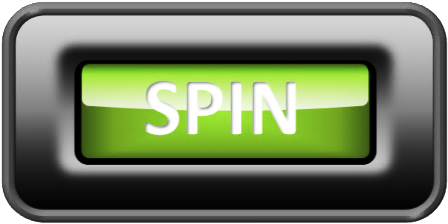 Spin the wheel and click the right word
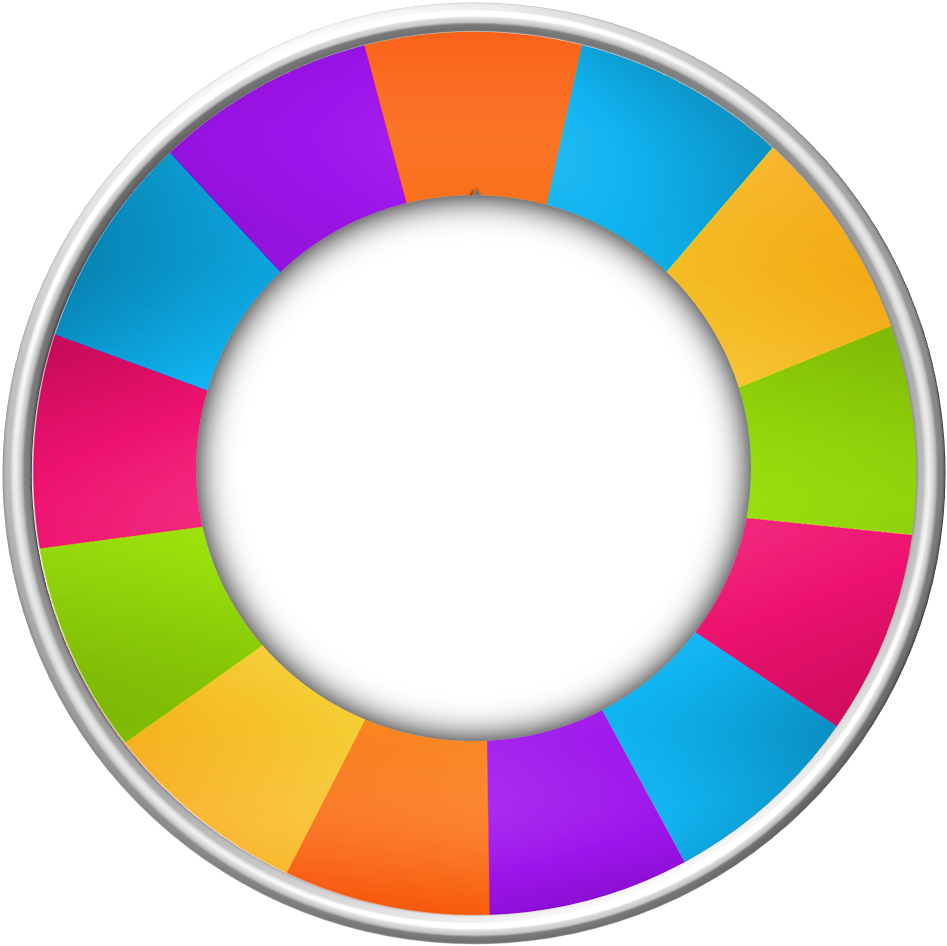 tomato
pepper
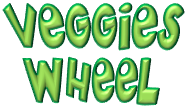 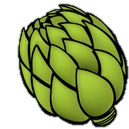 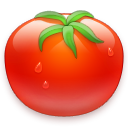 potato
carrot
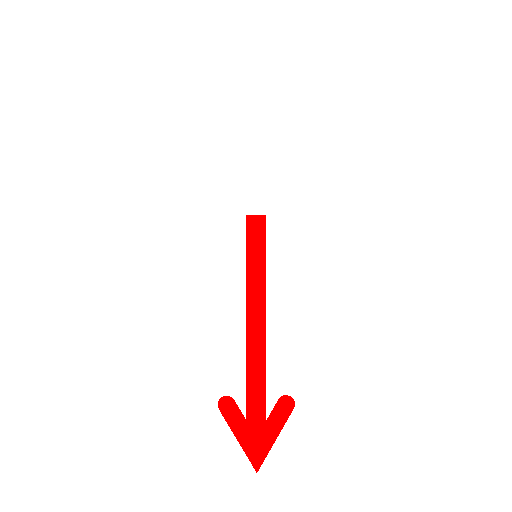 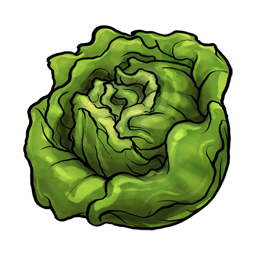 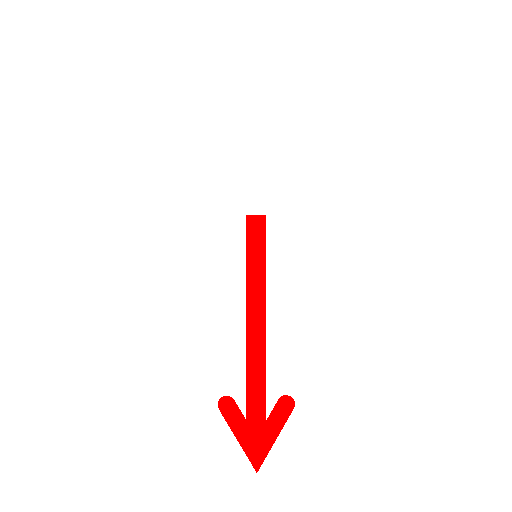 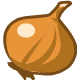 beans
pumpkin
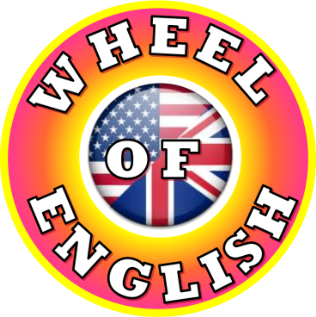 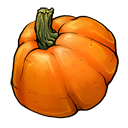 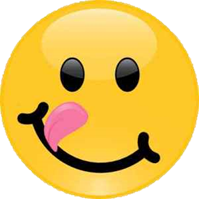 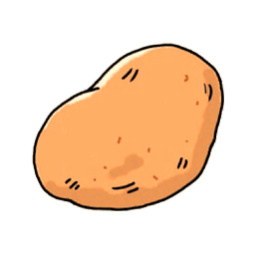 artichoke
corn
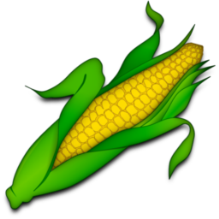 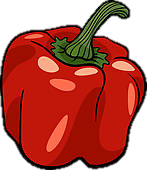 garlic
cauliflower
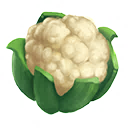 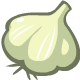 onion
lettuce
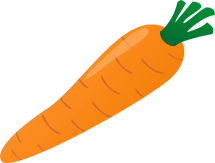 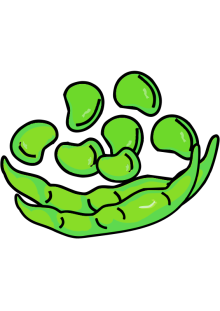 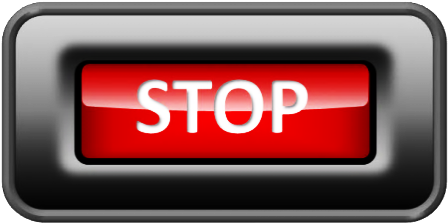 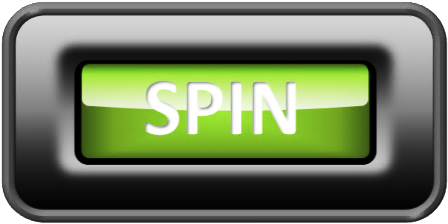 Spin the wheel and click the right word
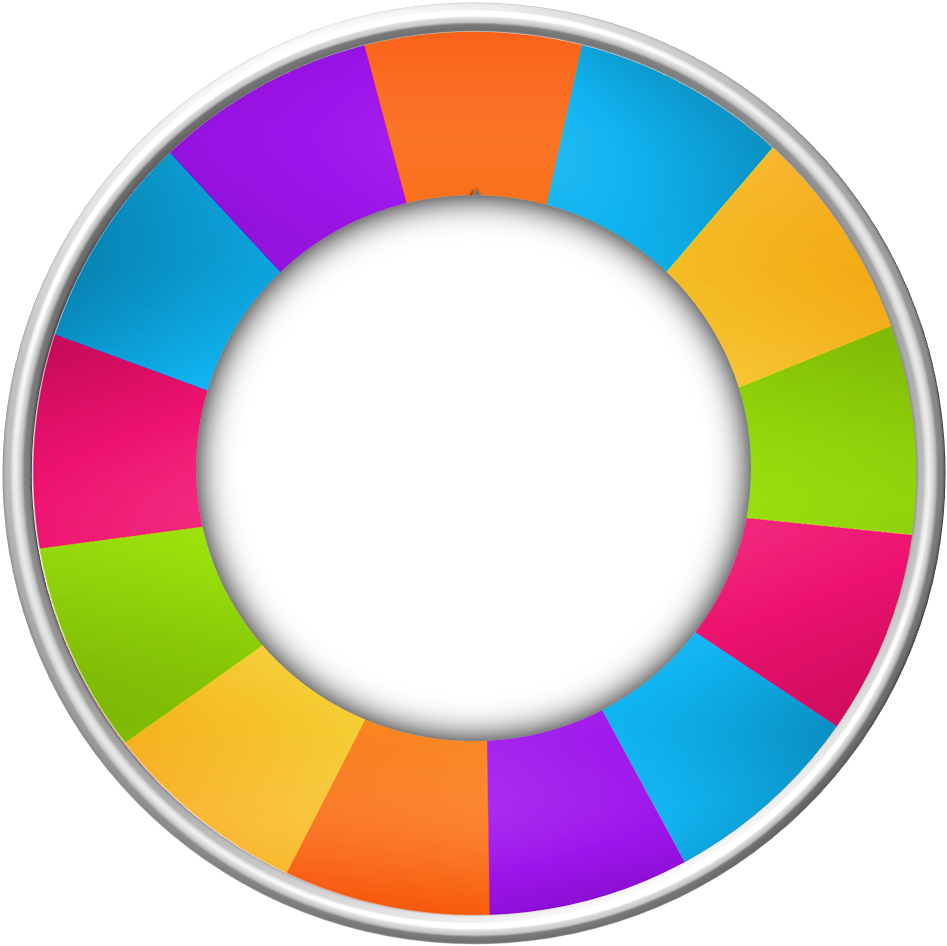 tomato
pepper
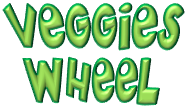 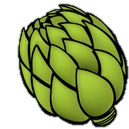 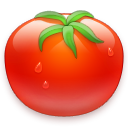 potato
carrot
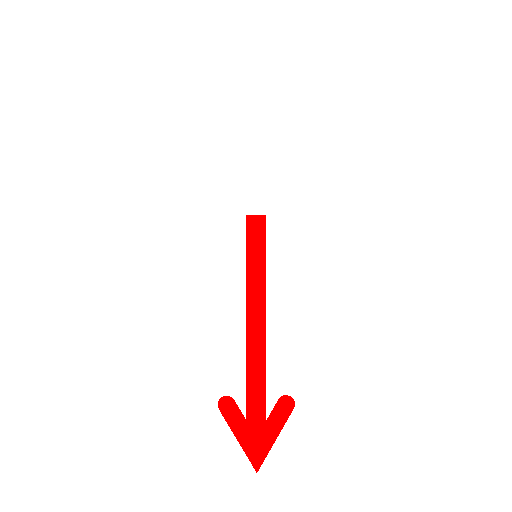 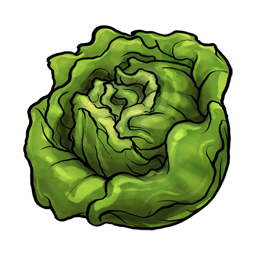 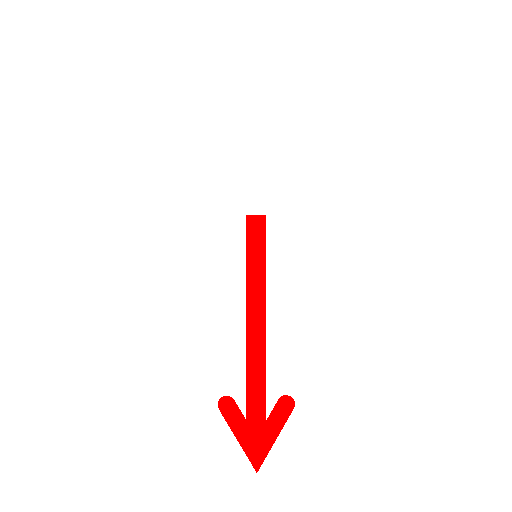 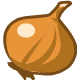 beans
pumpkin
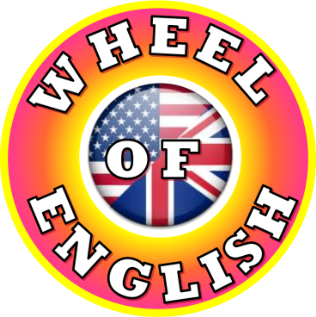 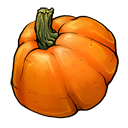 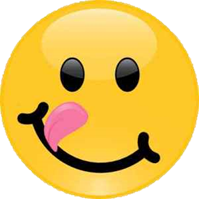 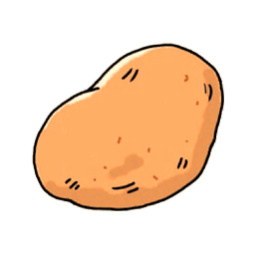 artichoke
corn
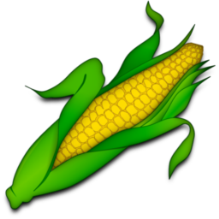 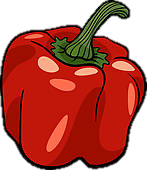 garlic
cauliflower
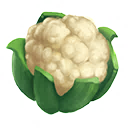 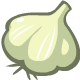 onion
lettuce
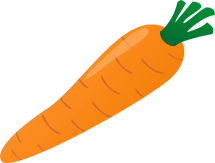 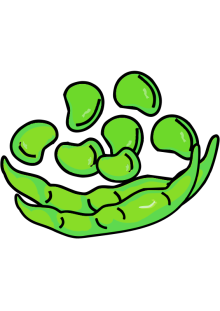 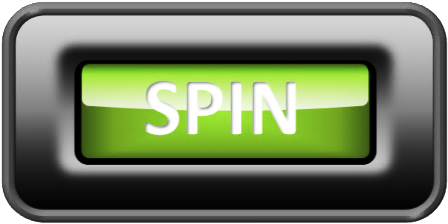 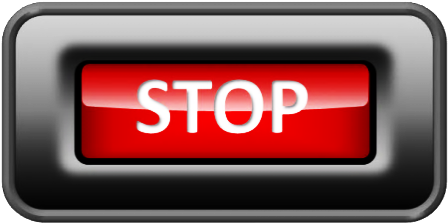 EXIT